HELPING YOUR PRACTICE GO GREENER.
Thank you for using our hand dryers. This year, we have saved £5001 and over 300kg of CO2e2.
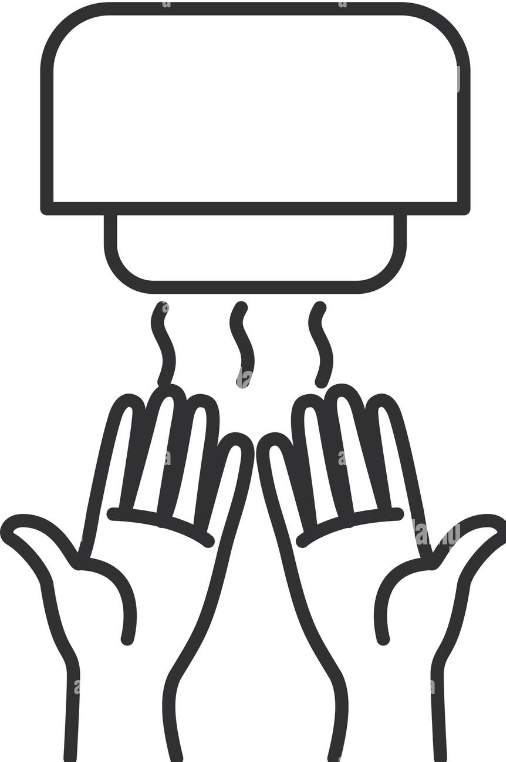 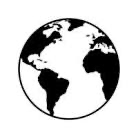 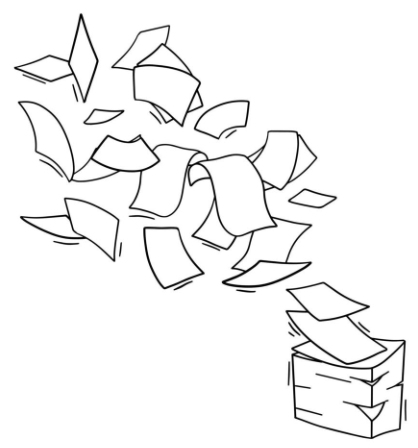 1 this is from cost savings on paper towels
2 this is how a carbon footprint is measured